Οι αντωνυμίες
Όνομα Εκπαιδευτικού 
Σχολείο
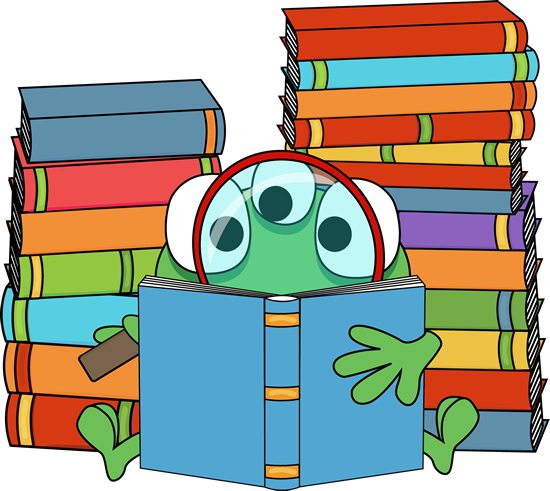 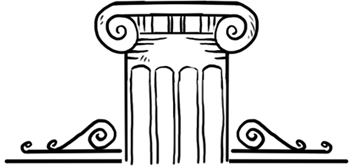 Γραμματική της Ελληνικής Γλώσσας
https://pixabay.com
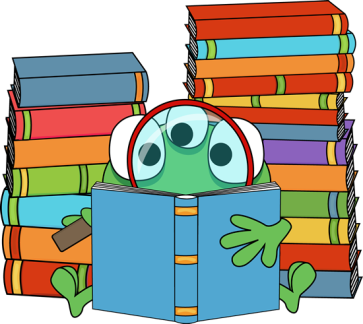 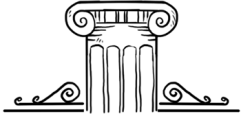 Οι αντωνυμίες
Είναι κλιτές λέξεις που αντικαθιστούν ονοματικές φράσεις (ουσιαστικά ή επίθετα) και κάνουν την ίδια «δουλειά» με αυτές.

Οι αντωνυμίες δίνουν στον λόγο μας συντομία και σαφήνεια. Μας βοηθούν να μιλάμε πιο εύκολα για πρόσωπα και πράγματα χωρίς να τα επαναλαμβάνουμε συνέχεια!

Οι αντωνυμίες δεν έχουν κλητική.

Υπάρχουν 8 είδη αντωνυμιών:
Προσωπικές 
Κτητικές
Αυτοπαθείς
Οριστικές
Δεικτικές
Ερωτηματικές
Αναφορικές
Αόριστες
https://pixabay.com
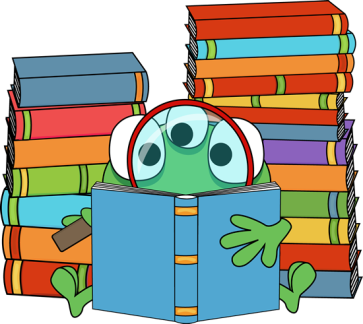 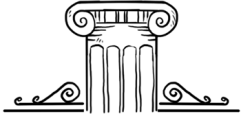 1. Προσωπικές αντωνυμίες
Χρησιμοποιούμε τις προσωπικές αντωνυμίες όταν θέλουμε να μιλήσουμε για τα τρία πρόσωπα που είναι δυνατόν να μας απασχολούν σε μια συζήτηση, δηλαδή για εμένα (πρώτο πρόσωπο), για εσένα (δεύτερο πρόσωπο) και για κάποιον άλλο (τρίτο πρόσωπο).

Οι προσωπικές αντωνυμίες έχουν δυνατούς τύπους: εγώ, εσύ, αυτός-ή-ό, εμείς, εσείς, αυτοί-ές-ά αλλά και εμένα, εσένα, αυτού-ής, αυτόν-ή(ν), εμάς, εσάς, αυτών, αυτούς. Π.χ. Αυτός είναι δάσκαλος./ Πείτε και σε εμάς.

Αλλά έχουν και αδύνατους τύπους, μονοσύλλαβους και άτονους: μου, με, μας, σου, σε, σας, τος-του-τοι-τους/ τη-της-τη(ν)-τες-τις/το-τα. Π.χ. Να τος./ Τους μίλησα./ Πες της.
https://pixabay.com
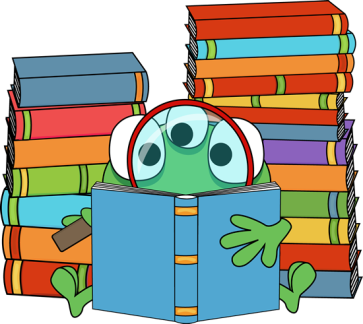 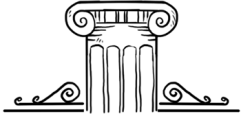 2. Κτητικές αντωνυμίες3. Αυτοπαθείς αντωνυμίες
Κτητικές αντωνυμίες είναι οι αδύνατοι τύποι των προσωπικών αντωνυμιών στη γενική και τις χρησιμοποιούμε για να δηλώσουμε σε ποιον ανήκει κάποιο πράγμα.
Επίσης, κυρίως όταν θέλουμε να δώσουμε έμφαση, χρησιμοποιούμε την αντωνυμία δικός,-ή, -ό μου (δικός, -ή, -ό + γενική του αδύνατου τύπου της προσωπικής αντωνυμίας).

Οι αυτοπαθείς αντωνυμίες μάς δείχνουν ότι το ίδιο πρόσωπο ενεργεί αλλά και δέχεται την ενέργεια του ρήματος.
Η αντωνυμία ο εαυτός μου σχηματίζει και τα τρία πρόσωπα στους δύο αριθμούς: ο εαυτός μου/σου/του/μας/σας/τους,  του εαυτού μου/σου…, τον εαυτό μου/σου…, των εαυτών μας/σας… κ.ο.κ..
https://pixabay.com
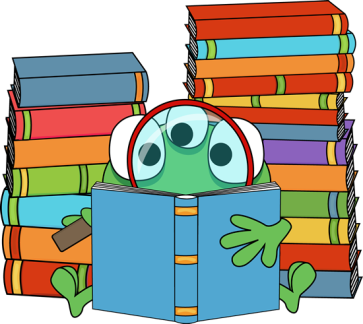 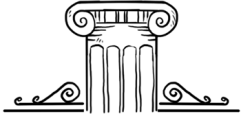 4. Οριστικές αντωνυμίες
Οι οριστικές αντωνυμίες δείχνουν ότι κάποιο πρόσωπο, ζώο ή πράγμα ξεχωρίζει από άλλα πρόσωπα, ζώα ή πράγματα του είδους του.

Οι οριστικές αντωνυμίες είναι οι εξής: 
	α) Το επίθετο ίδιος, ίδια, ίδιο μαζί με το οριστικό άρθρο: ο ίδιος, η ίδια, το ίδιο. Π.χ. Με φώναξε ο ίδιος ο διευθυντής στο γραφείο του.
	β) Το επίθετο μόνος, μόνη, μόνο χωρίς οριστικό άρθρο αλλά με τη γενική των αδύνατων τύπων της προσωπικής αντωνυμίας : μόνος μου, μόνη σου, μόνο του. Π.χ. Μπορώ να τα καταφέρω και μόνος μου.

Το ίδιος κλίνεται κατά τα επίθετα σε -ος, -α, -ο, ενώ το μόνος κλίνεται κατά τα επίθετα σε -ος, -η, -ο (και συνοδεύεται από τη γενική του αδύνατου τύπου της προσωπικής αντωνυμίας).
https://pixabay.com
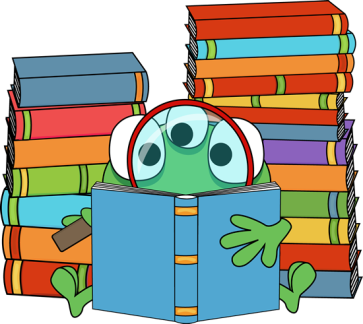 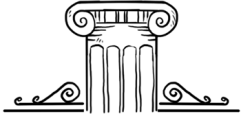 5. Δεικτικές αντωνυμίες6. Ερωτηματικές αντωνυμίες
Οι δεικτικές αντωνυμίες είναι: αυτός,-ή,-ό, τούτος,-η,-ο, εκείνος,-η,-ο, τέτοιος,-α,-ο και τόσος,-η,-ο.
Οι δεικτικές αντωνυμίες χρησιμοποιούνται συνήθως για να δείξουν πρόσωπα, ζώα ή πράγματα τα οποία είναι κοντά μας ή στα οποία αναφερθήκαμε λίγο πριν. Τη δεικτική αντωνυμία εκείνος,-η,-ο τη χρησιμοποιούμε συνήθως για πρόσωπα, ζώα ή πράγματα που βρίσκονται μακριά μας.
Οι ερωτηματικές αντωνυμίες είναι:
	ποιος – ποια – ποιο  Κλίνεται όπως τα επίθετα σε -ος, -α, -ο, αλλά στην αιτιατική του αρσενικού γένους σχηματίζει και  τύπο ποιον.
      τι  Άκλιτο
      πόσος – πόση – πόσο Κλίνεται όπως τα επίθετα σε -ος, -η, -ο.
Η αντωνυμία ποιος – ποια – ποιο σχηματίζει στη γενική και τους τύπους: ποιανού – ποιανής – ποιανού (ενικός) και ποιανών (πληθυντικός). Μερικές φορές όμως χρησιμοποιείται και για τα τρία γένη η αντωνυμία τίνος.
Προσοχή: Δεν τονίζονται!
https://pixabay.com
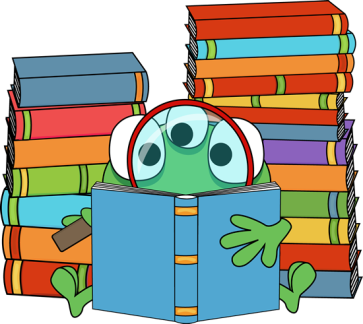 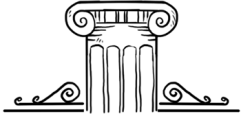 7. Αναφορικές αντωνυμίες
Οι αναφορικές αντωνυμίες συνδέουν τη δευτερεύουσα πρόταση με μια άλλη λέξη στην οποία αναφέρεται η πρόταση. 

Οι αναφορικές αντωνυμίες είναι οι εξής: 
το άκλιτο που   π.χ. Αυτή είναι η τσάντα που μου άρεσε.
το άκλιτο ό,τι   π.χ. Φάε ό, τι θέλεις. 
ο οποίος, η οποία, το οποίο   π.χ. Να το αμάξι με το οποίο τρακάραμε. 
όποιος, όποια, όποιο   π.χ. Όποιος απαντήσει σωστά, κερδίζει.
όσος, όση, όσο   π.χ. Παίξε όσες ώρες θέλεις. 

Προσέχω ότι: 
H διαφορά με τον ειδικό σύνδεσμο ότι είναι πως το αναφορικό ό,τι:α. Παίρνει υποδιαστολή.		β. Μπορεί να αντικατασταθεί από το οτιδήποτε.
Οι αναφορικές αντωνυμίες ο οποίος, η οποία, το οποίο, όποιος, όποια, όποιο και όσος, όση, όσο κλίνονται όπως τα επίθετα σε –ος, -η, -ο. 
Οι αναφορικές αντωνυμίες όποιος, όποια, όποιο και ό,τι ενώνονται με το άκλιτο -δήποτε.
https://pixabay.com
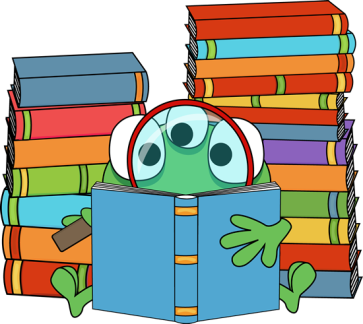 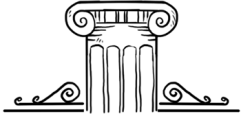 8. Αόριστες αντωνυμίες
Οι αντωνυμίες που φανερώνουν αόριστα ένα πρόσωπο, ένα ζώο ή ένα πράγμα χωρίς να το ονομάζουν λέγονται αόριστες αντωνυμίες.

Οι αόριστες αντωνυμίες είναι οι εξής:
ένας, μία (μια), ένα ( μόνο στον ενικό αριθμό και είναι η ίδια με το αριθμητικό και με το αόριστο άρθρο)
Κανένας (κανείς), καμία (καμιά), κανένα (μόνο στον ενικό αριθμό)
κάθε (δεν κλίνεται και συνηθίζεται σαν επίθετο, με άρθρο ή χωρίς άρθρο, με ονόματα κάθε πτώσης)
καθένας, καθεμιά (καθεμία), καθένα (μόνο στον ενικό αριθμό) 
κάποιος, κάποια, κάποιο (και στους δύο αριθμούς)
καμπόσος, κάμποση, κάμποσο (και στους δύο αριθμούς)
άλλος, άλλη, άλλο (και στους δύο αριθμούς)
μερικοί, μερικές, μερικά 
καθετί
τίποτε (τίποτα)
(ο, η, το) δείνα, (ο, η, το) τάδε (δεν κλίνονται)
https://pixabay.com
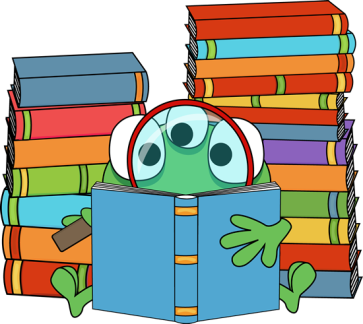 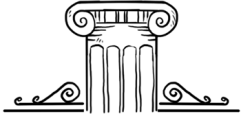 Συνοπτικός πίνακας αντωνυμιών
https://pixabay.com
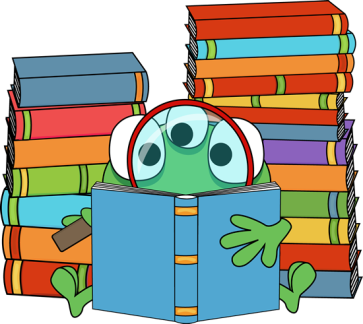 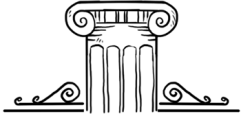 Για να δούμε τι μάθαμε…
Να αναγνωρίσετε το είδος των παρακάτω αντωνυμιών:

Εκείνος  _______________
Δικό τους  _______________
Καθεμία  _______________
Τους εαυτούς τους  _______________
Πόση  _______________
Η οποία  _______________
Μόνη της  _______________
Αυτές  _______________
Μερικές  _______________
Τι  _______________
Ό,τι  _______________
δεικτική
κτητική
Μπράβο!
Τα κατάφερες περίφημα!
αόριστη
αυτοπαθής
ερωτηματική
αναφορική
οριστική
προσωπική
αόριστη
ερωτηματική
αναφορική
https://pixabay.com